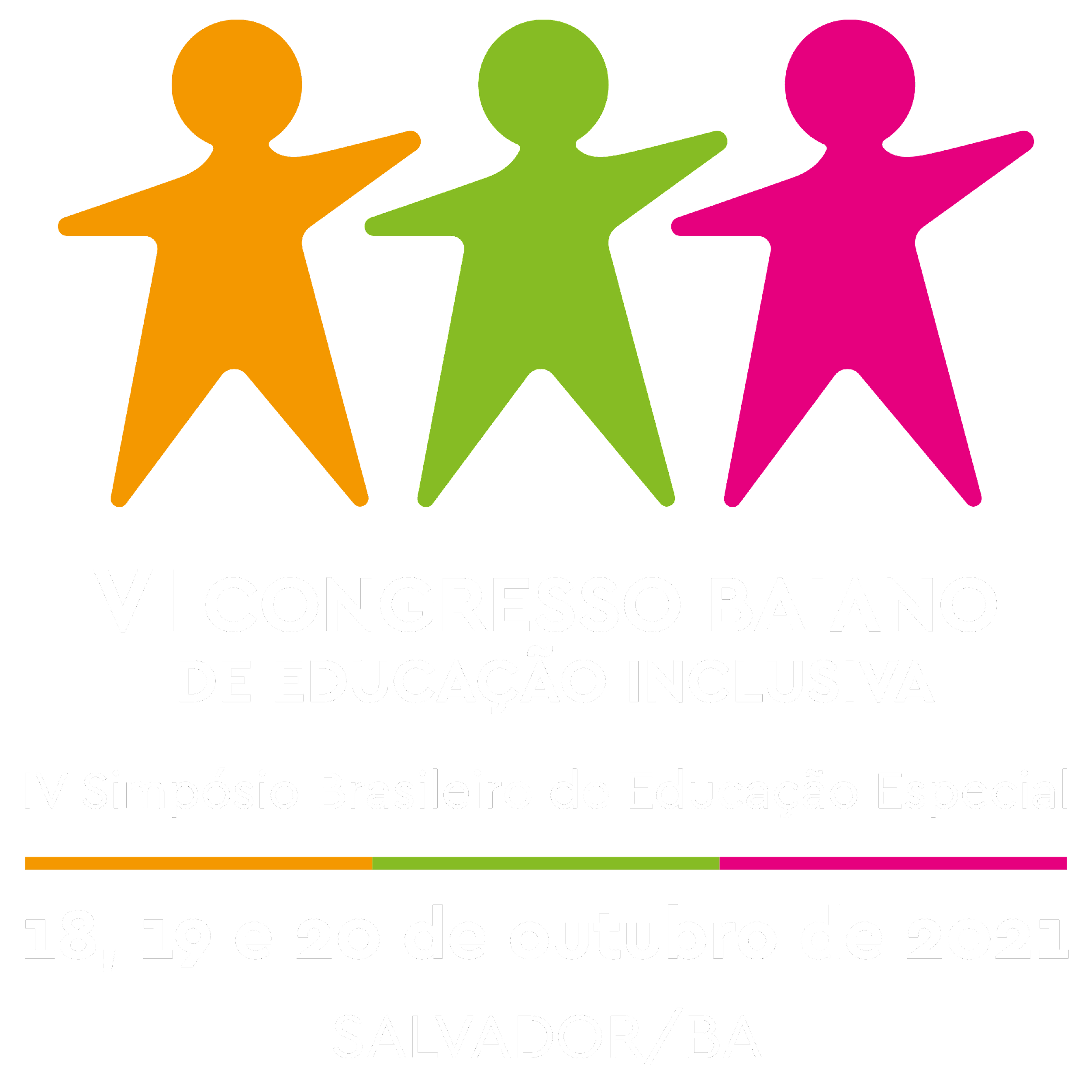 Título do trabalho
Autor/a 1 (IES)Autor/a 2 (IES) 
Autor/a 3 (IES)
Salvador, 2021
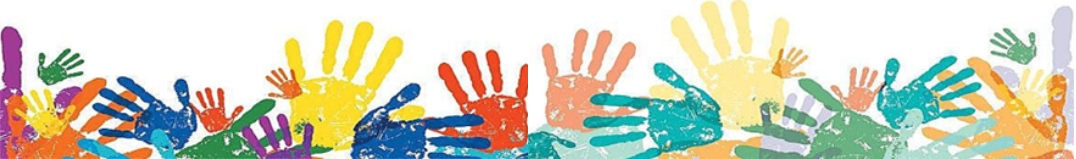 Título da seção
Utilizar fonte 26 ou 28 para o corpo do texto, preferencialmente. 
Em caso de uso de imagens, gráficos, tabelas e diagramas, utilizar em tamanho e qualidade visíveis/legíveis. Além disso, inserir Texto alt para descrever cada elemento (Selecionar imagem – Formato da forma – Acessibilidade – Painel de Texto alt).
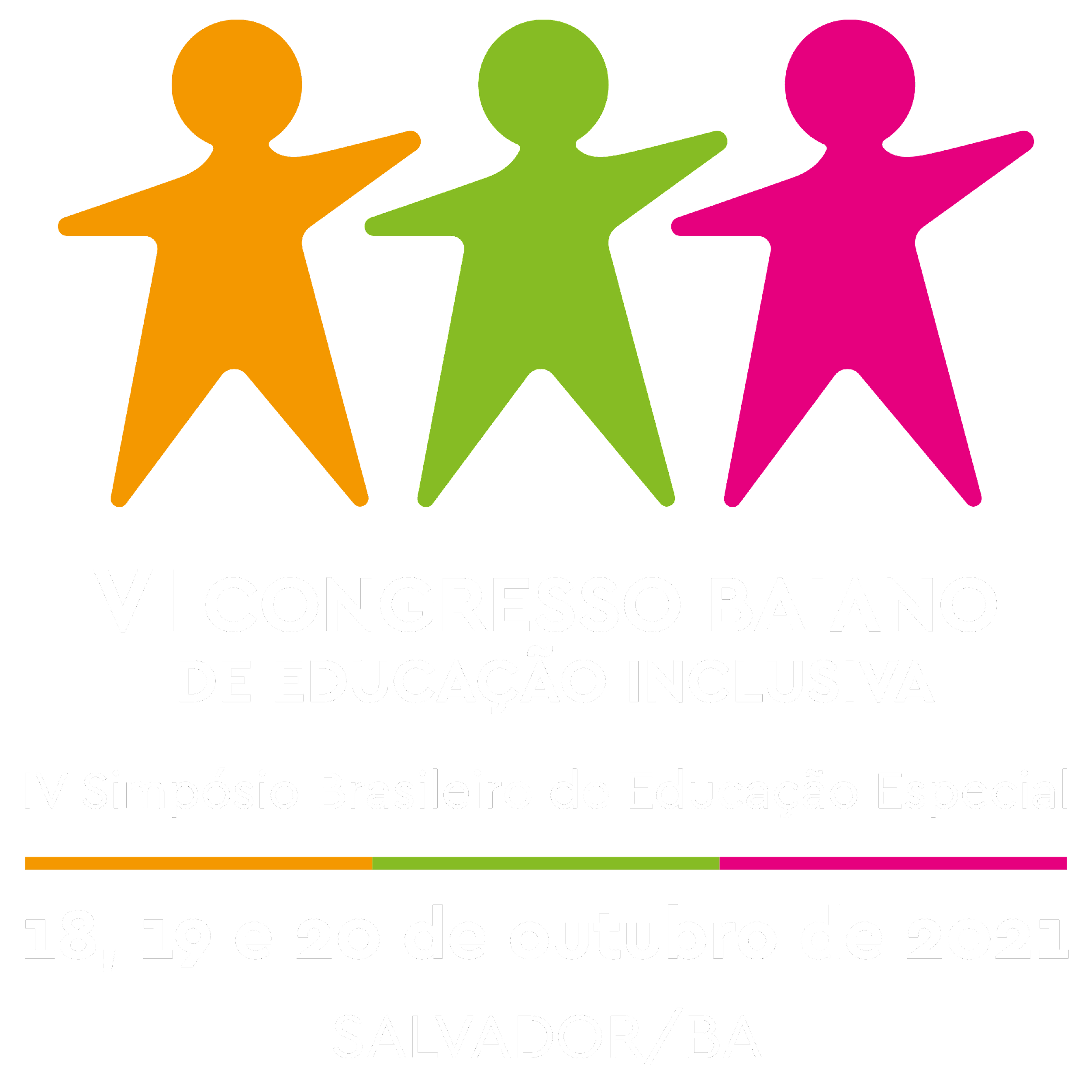 VI CBEI